MUNAFIQ
Jis k dil aur zaban mein hum aahangi (co ordination) na ho
Munafiq kon hai
Woh jo fasad ka naam islah, aur islaah ko fasad kehta hai
Munaafiq khud ko aman ka daai banae phirta hai (peace-maker)
Munaafiq sab ko khush rkhna chahta hai
Aakhrat bhi chahta hai, laikin dunya bhi nahi chorna chahta
Munafiqaut [Presented by: Ayesha Mujtaba, Rani Shaheen, Wasia Hussain, and Umm-e-Tabsheesh]
Munafiq ki alamatein
Qaul o faeil mein tazaad
Dhokey baazi
Shauoor se khaali
Dunya daar
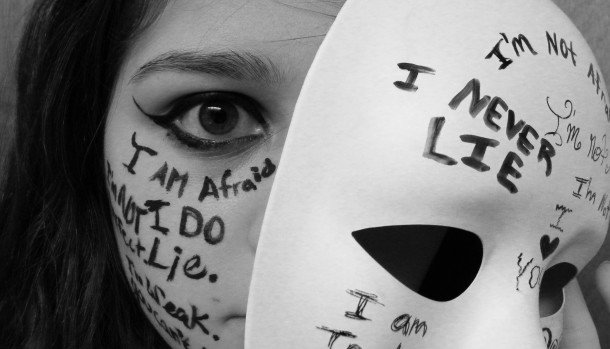 Munafiqaut [Presented by: Ayesha Mujtaba, Rani Shaheen, Wasia Hussain, and Umm-e-Tabsheesh]
Nifaq ki bemariyaan…
1- Shakk o shubha
2- Shehwat (lust) ki bemari
…Aur us ka ilaaj
Shakk k liye ilaaj ilm h. Ilm haasil krne mein masroof honey se shakk o shubha mein bhot kami aati hai
Shehwat ka ilaj nafs pr qaabo hai. 
Apne nafs ko naflli namaz aur rozey mein masroof rkh kr mutmain karein
Munafiqaut [Presented by: Ayesha Mujtaba, Rani Shaheen, Wasia Hussain, and Umm-e-Tabsheesh]
Nifaaq k marahil
Step 1
          - Munafiq ka nuqta-e-aaghaz rasool se hota hai
Step 2
          - Amal ka nifaaq 
Step 3
          - Aetiqaad ka nifaq
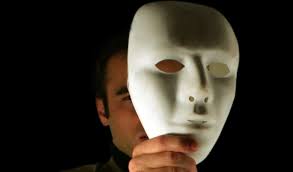 Munafiqaut [Presented by: Ayesha Mujtaba, Rani Shaheen, Wasia Hussain, and Umm-e-Tabsheesh]
Step 1: Munafiqat ka aaghaz rasool se hai
Rasool ki baat ko na manna aur apney lehaaz se badal kr aur faida uthana.
Aaj kal k daur k parhey likhay logo ka masla yeh hai k woh Rasool Allah ki baat aur ahadeeth ko nahi mantey.
Munafiqaut [Presented by: Ayesha Mujtaba, Rani Shaheen, Wasia Hussain, and Umm-e-Tabsheesh]
Step 2: Amal ka nifaaq
Aaj kal k zamanay mein logoon ka aisa haal h k woh Allah ko maantey hain, us k khilaf bolne waley ko jalatey hain, magr khud Allah ki nahi mantey hain. Doosro ko amal ki tanbeeh krte hain aur khud, tazaad daal kr us pr amal nahi krte
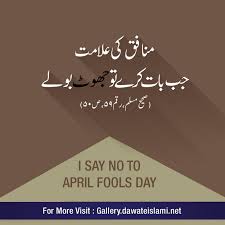 Munafiqaut [Presented by: Ayesha Mujtaba, Rani Shaheen, Wasia Hussain, and Umm-e-Tabsheesh]
Step 3: Aetiqaad ka Nifaq (intehaaai darjah)
Islam k dairey mein hona magr deen se muhabbat na hona.
 Aaj kal k logoon ka yeh andaaz hai k woh naam k musalmaan hain, us pr fakhar krte hain. Amalan un mein koi aisi cheez nahi hai jo un ko musalmaan ka laqab diya jae
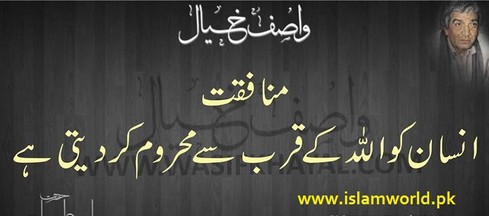 Munafiqaut [Presented by: Ayesha Mujtaba, Rani Shaheen, Wasia Hussain, and Umm-e-Tabsheesh]
Munafiq ki Sifaat
Badgumaani
Chaaploosy 
Mubalga aarai
Jhoota khuwab  bayan krna
Jhoota takkaluff
Karobaari jhoot
Bacho se jhoot
Jhoota rona
Dikhawa
Allah pr jhoot bolna
Nabi pr jhoot bolna
Umar k baarey mein jhoot bolna
Munafiqaut [Presented by: Ayesha Mujtaba, Rani Shaheen, Wasia Hussain, and Umm-e-Tabsheesh]
[Speaker Notes: 5. Jhoot aur bhook ko jama na kro]
Munafiq ki sifaat (continued)
Jhooti gawahi dena
Bohtaan lagana
Jhottey saabqay/ lahikay lagna
Khud ko syed khelwana
Jaali degrees aur kaaghzaat likhwana
Jhoot bol kr chutti lena
Jhoota character certificate ban wana
Jhootey bahaney banana
Jhoot kehna k aakhrat ki bhot fikkar hai
Khaaney ki jhotti tareef krna
Jhooti shikayat krna
Kisi k saamney us ke bachay ko pyaar krna
Doosre ko kimat zyada kr k batana
Shohur / waldaain ko ghalat bata kr bhaar jana
Munafiqaut [Presented by: Ayesha Mujtaba, Rani Shaheen, Wasia Hussain, and Umm-e-Tabsheesh]